Minerva Parent Workshop 
Growth Mindset
September 2019
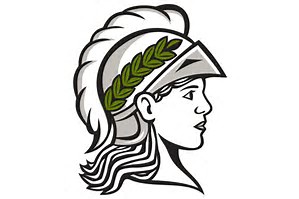 ‘If parents want to give their children a gift, the best thing they can do is to teach their children to love challenges, be intrigued by mistakes, enjoy effort, and keep on learning. That way, their children don’t have to be slaves of praise. They will have a lifelong way to build and repair their own confidence.’
Professor Carol Dweck (author of Mindset: The New Psychology of Success, 2006)
Some important caveats
Growth mindset cannot be taught – but it can be nurtured and modelled
Growth mindset does not deny the fact that people do have different levels of talent and intelligence
It is possible to possess growth mindset in some aspects of your life and not in others
Growth mindset does not remove or deny the fact of good and bad luck
Attempts to nurture growth mindset will be more successful the earlier they begin
The teenage brain is less capable of achieving growth mindset than the adult brain
4 bad habits we are all prone to
Becoming angry, defensive and melodramatic when criticised. Finding it difficult to cooly analyse our own weaknesses and failings
Repeating the same habitual modes of working (because they are security blankets) even when the evidence is telling us that they are inefficient
Not sitting back and thinking “what is my actual goal?” 
Over-reacting when we experience failure and thereby probably missing the lesson within the experience
What growth mindset is: The four components
Taking criticism constructively and being self-critical
Analysing and tweaking how you work and learn in order to improve results and/or reduce stress
Having a clear sense of what your real goals actually are 
Treating failure as the greatest teacher, and avoiding catastrophizing when things go wrong

All four components are habits (or virtues) - they can be encouraged, nurtured and modelled, but not taught
The four aims of growth mindset
To make pupils’ school work a bit less stressful, by helping them to work smart as well as work hard
To help reduce or avoid mental health problems 
To help nurture emotional and analytical skills that are useful in work and personal life beyond education
To make a marginal (and occasionally significant) positive difference to exam results
Schools: what doesn’t work
Simply telling pupils to be more resilient 
Simply teaching pupils about growth mindset
Excessive and facile optimistic messages (e.g. ‘you can be anything you want to be’)
Placing too much emphasis on independent learning in a way that is not age appropriate
Over praising and using fixed praise
Using weighted language (e.g. good and bad)
Schools: 7 rules of communication
Praise, but not over-praise
Avoid all fixed praise and criticism and instead use process praise and criticism
Avoid endless messages about ‘reaching for the stars’ and ‘you can be anything’ – be honest (in an age appropriate way) and measured about what life is really like
In particular, be honest about the fact that we all experience feelings of inadequacy, failure, anxiety and frustration (such things can be managed but not removed)
Distinguish clearly between having a healthy sense of duty and being a perfectionist
Habitually use helpful language (e.g. skilful and unskilful / high stakes and low stakes)
Provide the necessary emotional and academic scaffolding
Schools: 7 rules of work
Build in reading-only homework and flipped lessons from a young age
Be explicit about the time to be taken over homework and make it clear that working for too long is just as bad as not working enough
Split homework 
Ensure inclusion in lessons through strategies such as delayed answers, differentiated questioning and random name generators
Use higher order questioning to ensure that ‘correct’ answers become both precise and eloquent
Don’t give too much feedback, but make what you give SMART
Provide extra-curricular opportunities for challenge and risk-taking
Parents: what doesn’t work
Being too involved (e.g. helping your children a lot with their homework)
Over-praising and using fixed praise
Going into battle for your child when she/he experiences momentary failure, low self-esteem or anxiety
Seeking to eliminate boredom from your child’s life
Telling them about times in your life when you overcame adversity / or how much tougher things were when you were young
Parents: 6 rules of communication
Use process praise and criticism rather than fixed praise and criticism
Avoid weighted language (good/bad) and use language like skilful/unskilful
Be open (in a measured and age appropriate way) about your own experiences of low self-esteem, anxiety, and so on (such things cannot be removed, only managed)
Be careful of ‘infecting’ your child with your views about certain subjects (e.g. ‘Don’t worry, I hated Maths as well’ or ‘Art will be a nice rest between the more academic subjects’)
Do not indulge in nonsense about learning styles – they don’t exist. By-and-large (beyond general good teaching and learning habits) the ‘style’ of learning is dictated by the discipline being learned
Do not indulge in language about ‘you can be whatever you want to be’ – instead focus on the importance of service to others and duty
Parents: 6 recommended approaches
Expect your child to experience failure and struggle (in fact, be very concerned if this doesn’t happen)
Use your time to read with your child, not to do their homework with them 
Be aware enough of your child’s work habits to notice if they seem to be spending either too little or too much time on homework and communicate any concerns to school
Do act on sustained signs of low self-esteem, depression, anxiety, perfectionism 
Try to ensure that your child has some time in which to become bored
Be clear and firm about limits on TV and online time, but don’t go overboard.
Some very big questions that are beyond this presentation
Is growth mindset more important in our time than in the past?

Are our children really less resilient and more prone to anxiety, depression and blaming others than we were at their age?

Is perfectionism among the young a growing problem and, if yes, why?

What is it about our society that is creating these problems, and what can we do about it?
Thank you for listening…